Тела вращения в природе
.
Учитель математики и физики МБОУ-ООШ с. Яблоновка Саратовской области Ровенского района Саратовской области 
Ефремова Ольга Анатольевна.
Конус
Ко́нус (от др.-греч, κώνος «шишка») — тело, полученное объединением всех лучей, исходящих из одной точки (вершины конуса) и проходящих через плоскую поверхность. Также можно сказать, что это тело, полученное при вращении прямоугольного треугольника вокруг одного из его катетов.
Конус
S пол=S бок +S осн
S бок= πrl
S осн= πr2 
V=1/3S осн h
Конус в природе
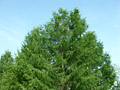 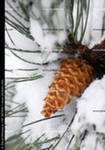 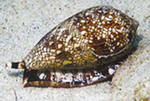 Цилиндр
Цили́ндр (др.-греч, κύλινδρος — валик, каток) —геометрическое тело, ограниченное цилиндрической поверхностью и двумя параллельными плоскостями, пересекающими её. Цилиндрическая поверхность — поверхность, получаемая таким поступательным движением прямой (образующей) в пространстве, что выделенная точка образующей движется вдоль плоской кривой (направляющей). Часть поверхности цилиндра, ограниченная цилиндрической поверхностью называется боковой поверхностью цилиндра. Другая часть, ограниченная параллельными плоскостями, это основания цилиндра. 
У  цилиндра имеется ось симметрии
Цилиндр
S пол= 2πr(r+h)
S бок= 2πrh

S осн= πr 2
V=Sh
Цилиндр в природе
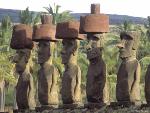 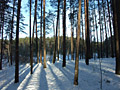 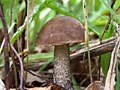 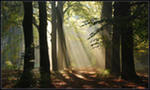 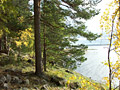 шар
Шар - это пространственная фигура. Отрезок, соединяющий две точки сферы и проходящий через центр шара, называется диаметром шара. Диаметр шара равен двум радиусам.
Любое сечение шара имеет вид круга. Если рассекать шар ближе к центру, то круги будут больше, если дальше от центра, то радиусы кругов будут меньше.
  Арбуз, апельсин, Солнце, Луна, Земля и остальные планеты имеют форму немного сплющенного шара.
V=2/3πr2h
cфера
Поверхность шара называют сферой.
Слово "сфера" произошло от греческого слова "сфайра", которое переводится на русский язык как "мяч". 
 Сфера - это, можно сказать, оболочка или граница шара.
Мяч, глобус - это сферы.
Сфера обладает очень интересным свойством - все её точки одинаково удалены от центра шара.
Отрезок, соединяющий любую точку сферы с центром шара, называется радиусом шара. На рисунке отрезки ОА, ОВ, ОD и ОС являются радиусами .
В природе
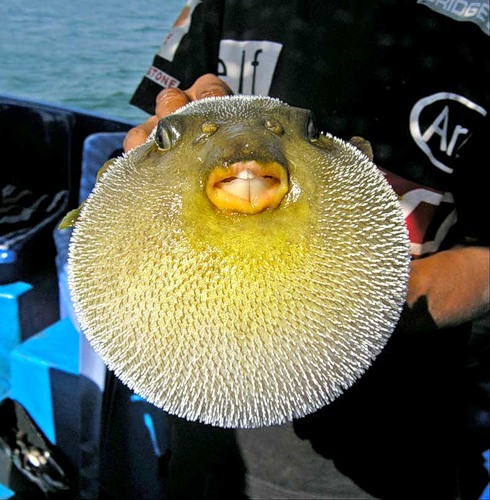 В природе
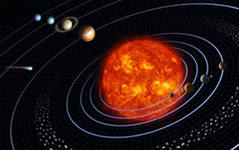 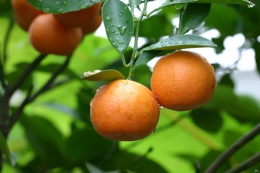